Guarianthe
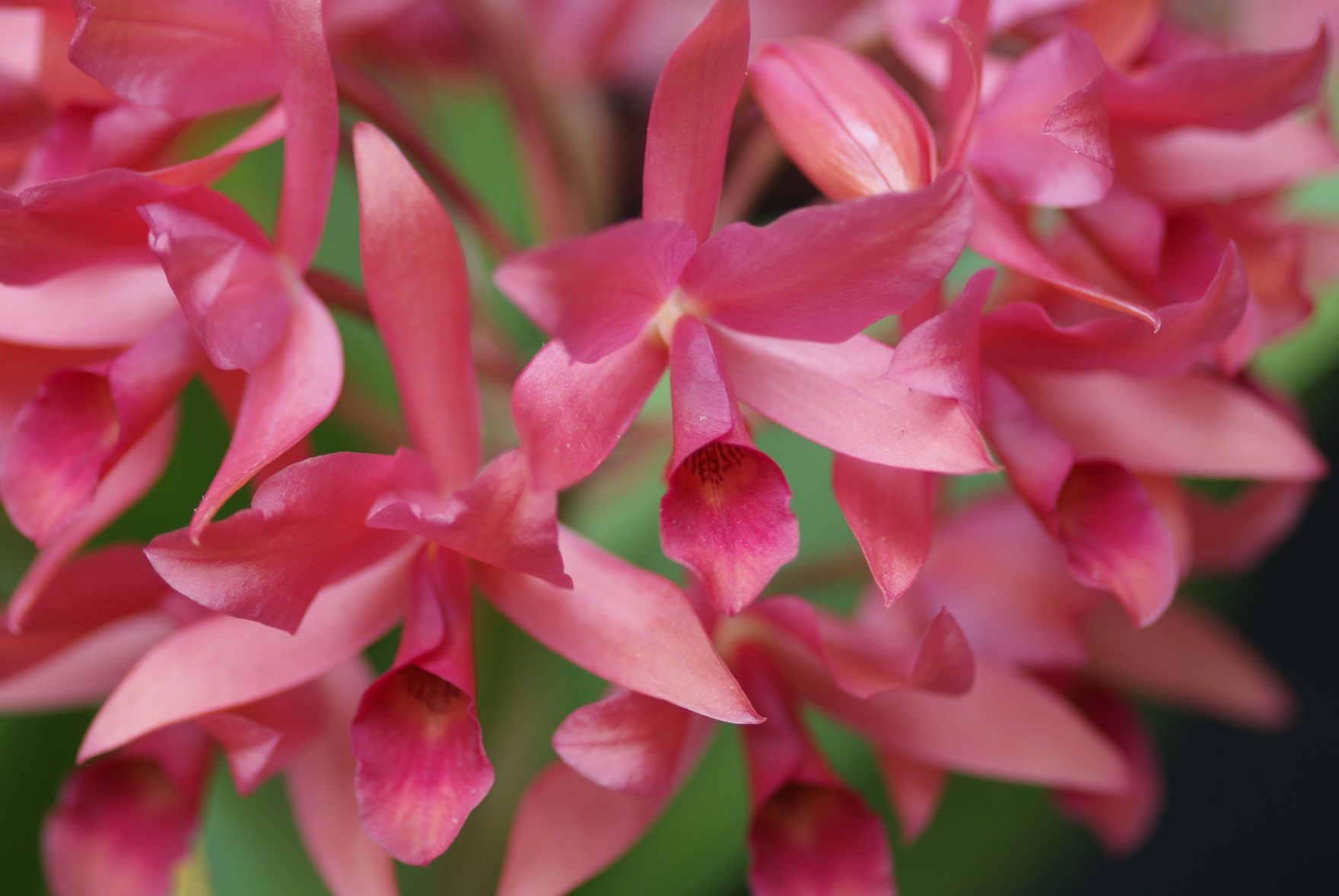 James Diffily                        Dallas Judging Center                                   July 2018
Created in 2003  based on:
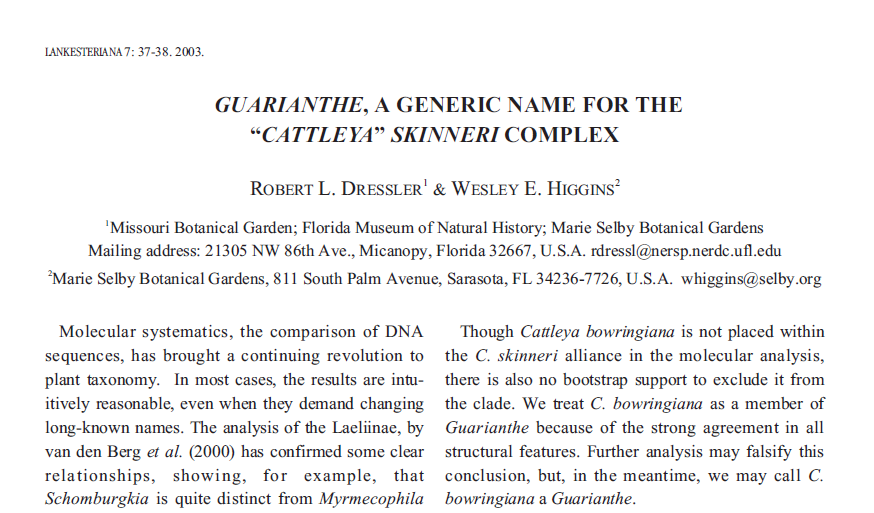 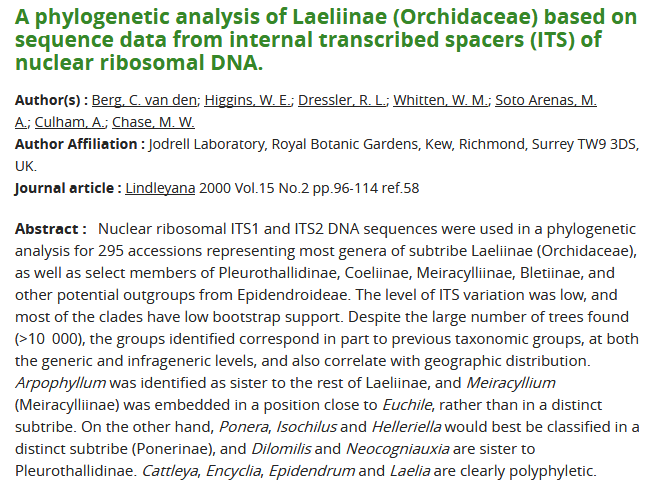 Withner, Carl L., The Cattleyas and Their Relatives, Volume 1, The Cattleyas, Timber Press, 1988
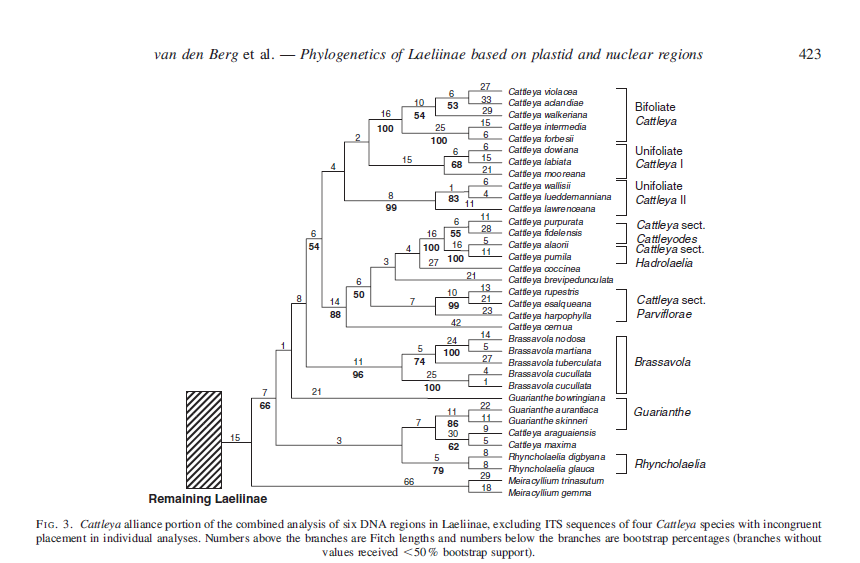 Guarianthe Distribution
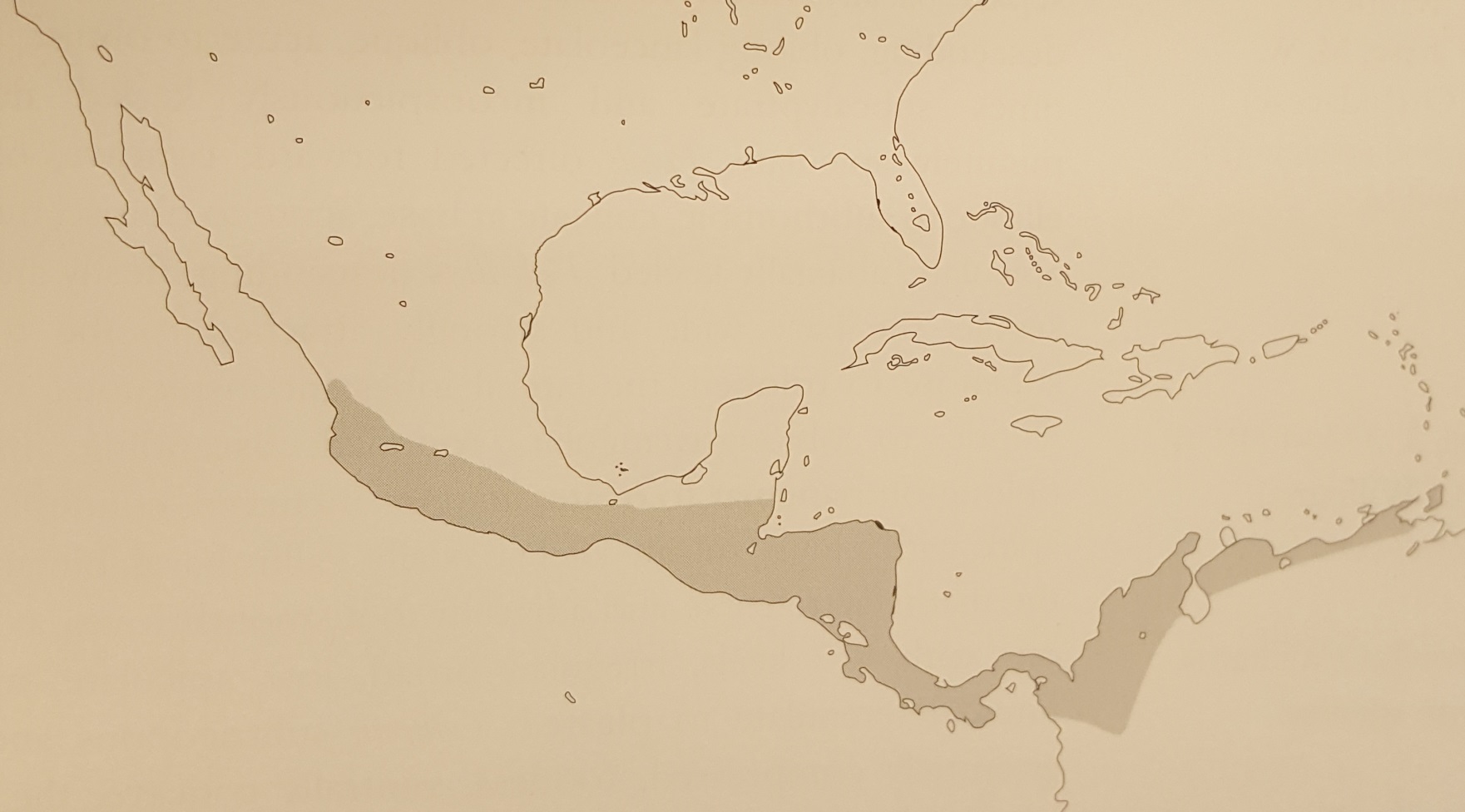 Four species and l natural hybrid grow as epiphytes & lithophytes in lower- to 
middle-elevation wet forests from  Mexico to Venezuela, and in Trinidad.
Guarianthe
   Species
Guarianthe skinneri
Mexico to Costa Rica
National Flower of Costa Rica
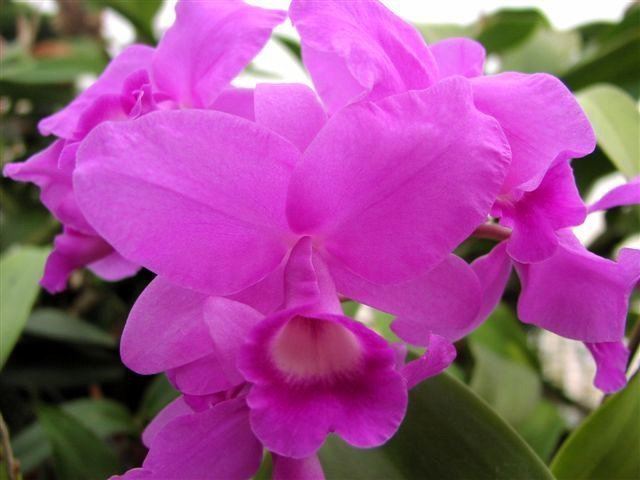 Distinct white or 
yellow in throat
140 AOS Awards
8 FCC’s
‘Heiti Jacobs’ FCC
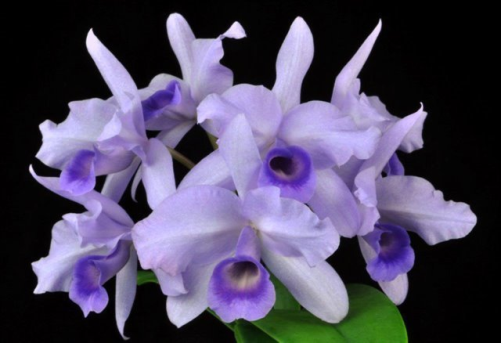 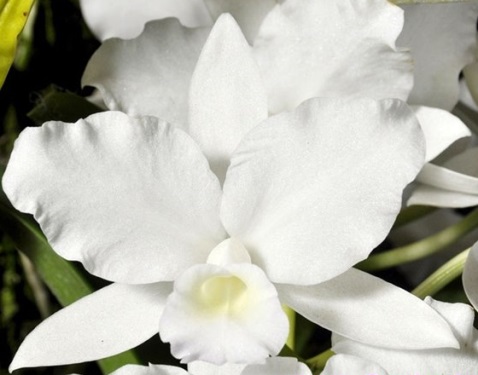 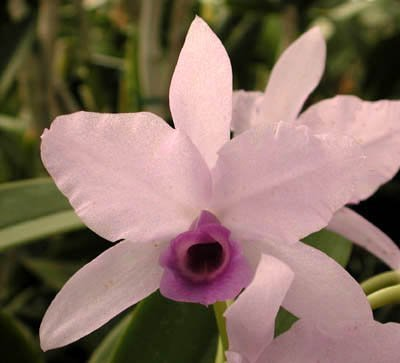 ‘Carlos Solis’ AM
‘Blue Angel’
‘Orchid Eros’ HCC
Guarianthe bowringiana
Mexico to Honduras
Lithophytic or  epiphytic in 
very moist environments
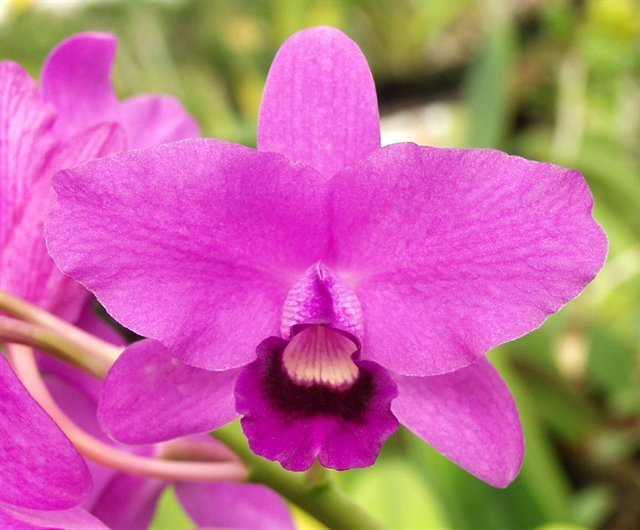 25 AOS Awards
Guarianthe bowringiana ‘Augusta’ AM
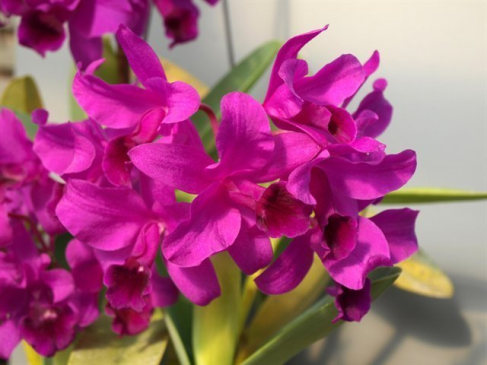 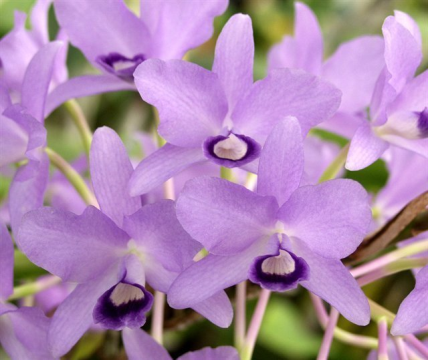 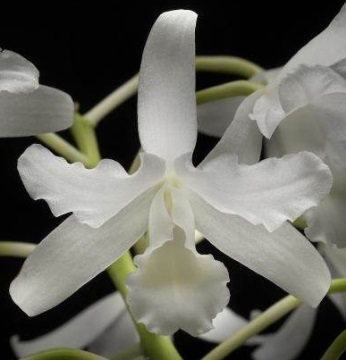 ‘Purple Prince’
‘Blue Smoke’ HCC
‘Summit Snow’ AM
Guarianthe aurantiaca
Mexico to Nicaragua
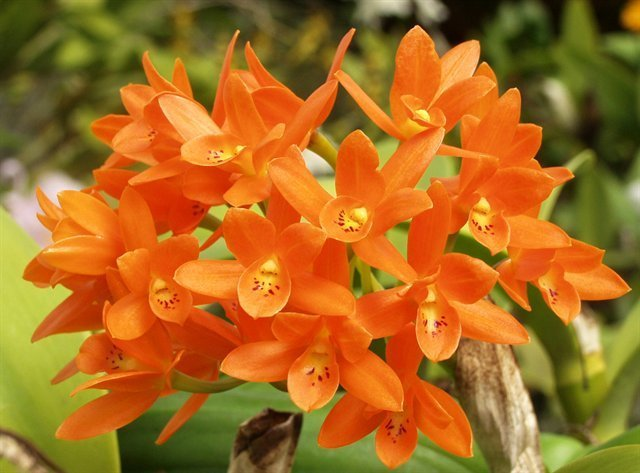 Epiphytic on trees on the 
Pacific slope
8 to 10 flowers per
inflorescence
59 AOS Awards
1 FCC
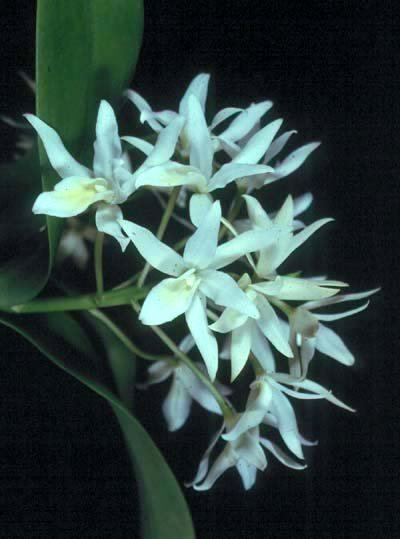 Guarianthe aurantiaca ‘Gold Country’
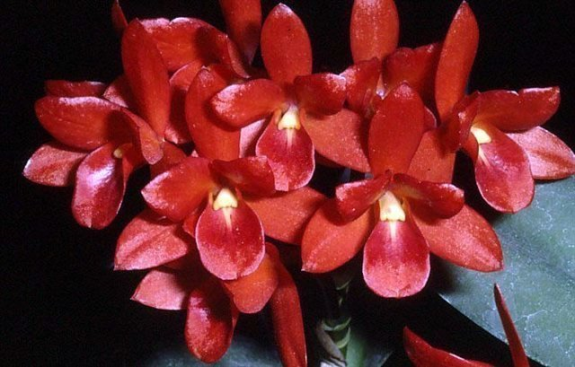 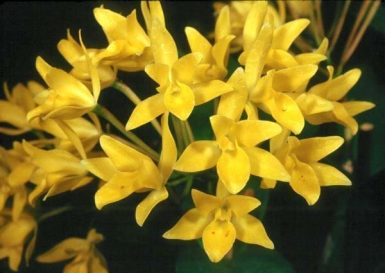 ‘Citronella’ HCC
‘White Magic’ FCC
‘Orchid Jungle’ AM
Guarianthe hennisiana
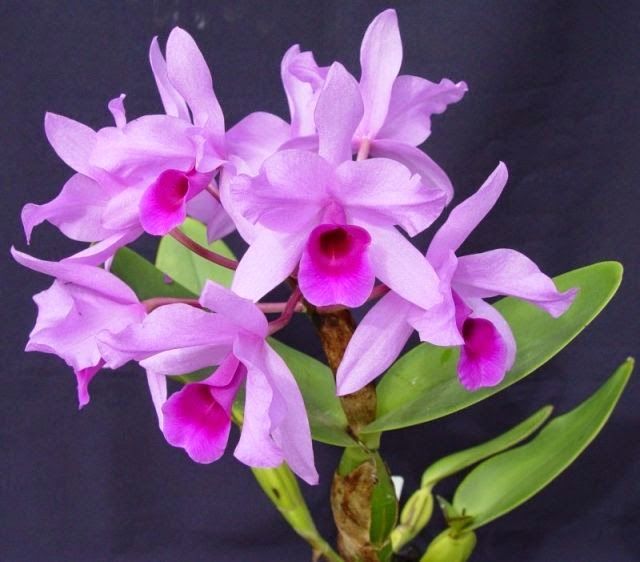 Costa Rica to Venezuela
& N Colombia
Fall blooming

No white in the throat
Lip purple
4 AOS Awards
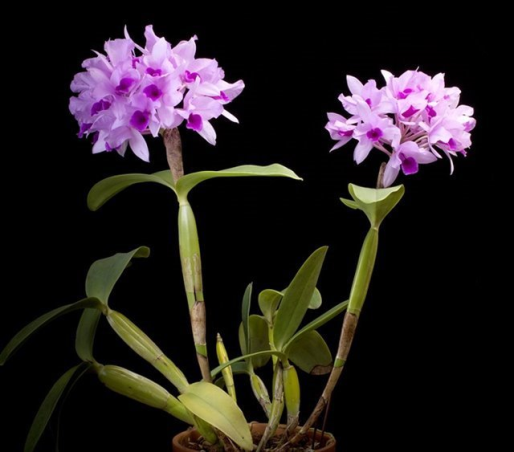 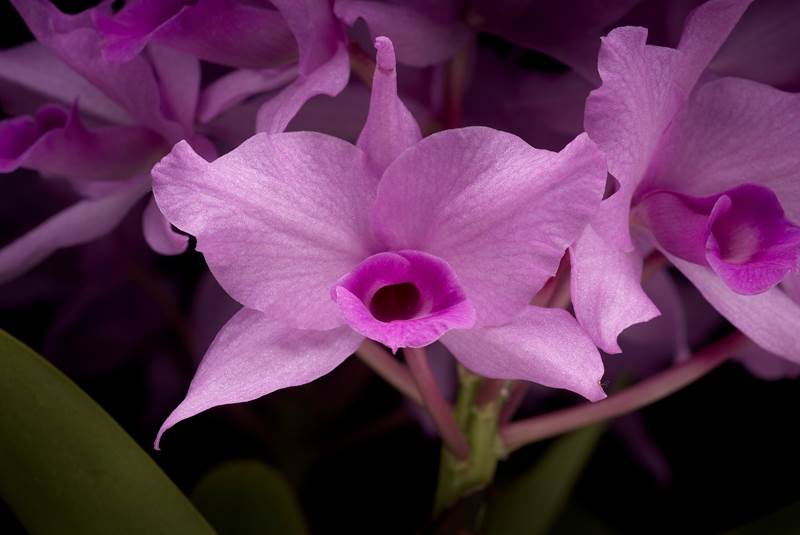 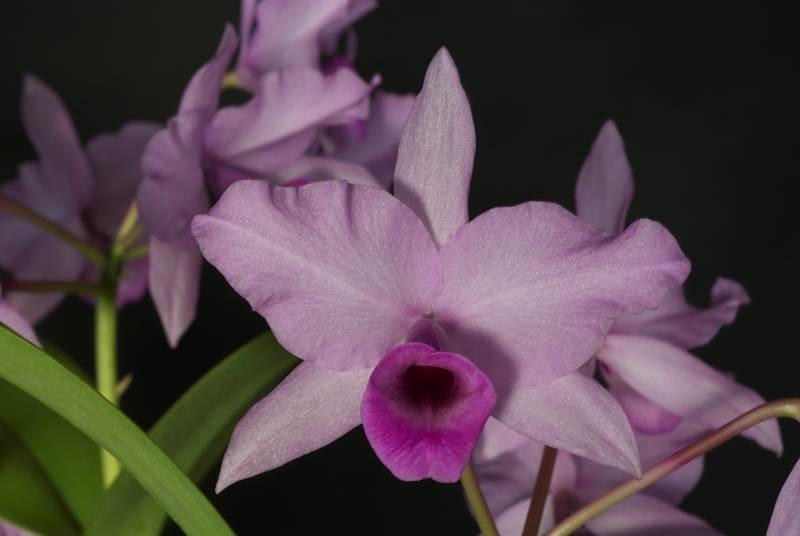 ‘Jill M’ CHM
‘Carol Marine’ AM
‘Munjeet’ AM & CCM
Guarianthe x laelioides
Overlap of Gur. skinneri and 
Gur. aurantiaca range
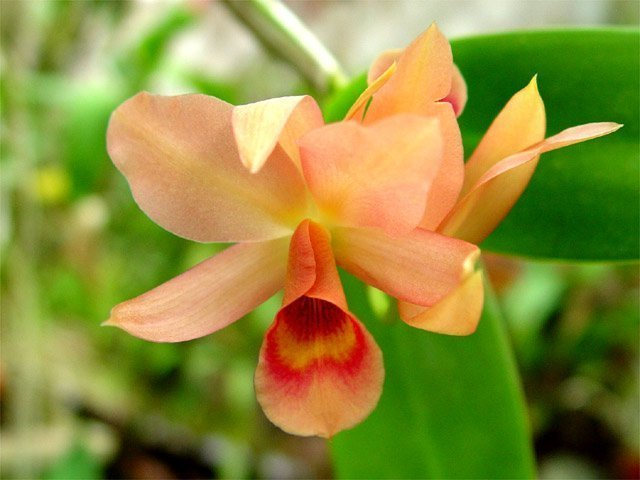 A highly variable 
hybrid swarm
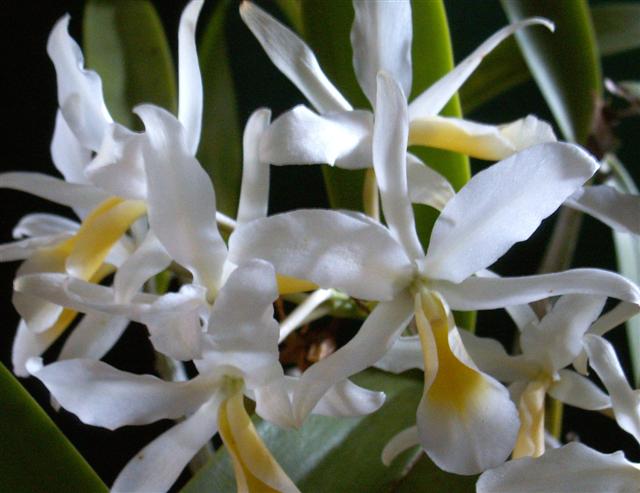 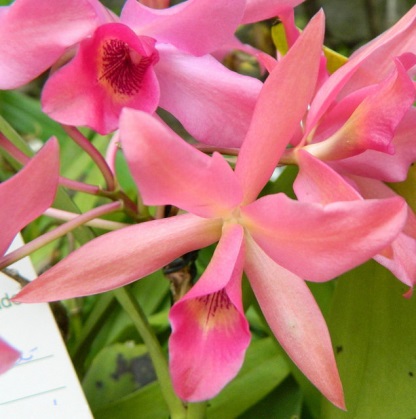 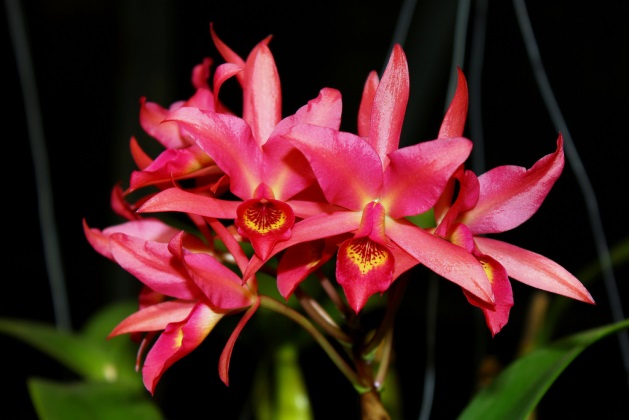 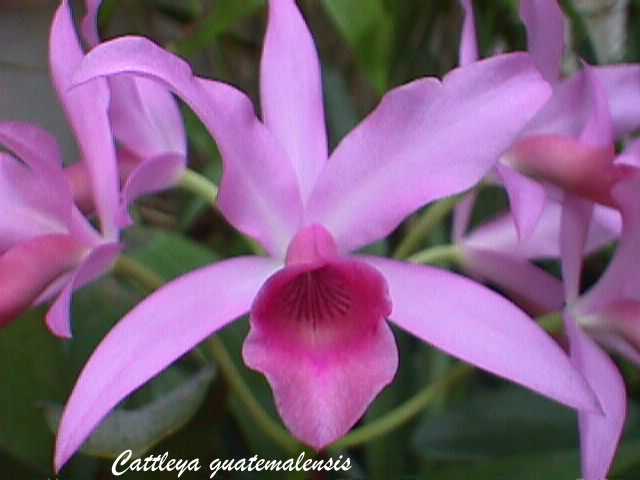 Guarianthe
  Hybrids
Guarianthe bowringiana Hybrids
Wide petals, full flowers
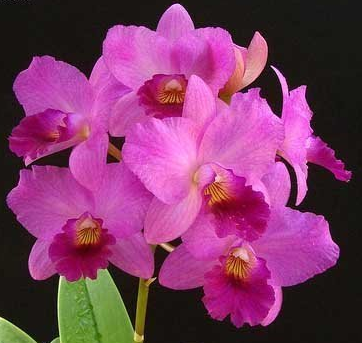 Great multifloral presentation
272 F-1
2,143 Progeny
Guaritonia Rosy Jewell ‘Vera Stella’
Gur. bowringianai x Bro. sanguineaa
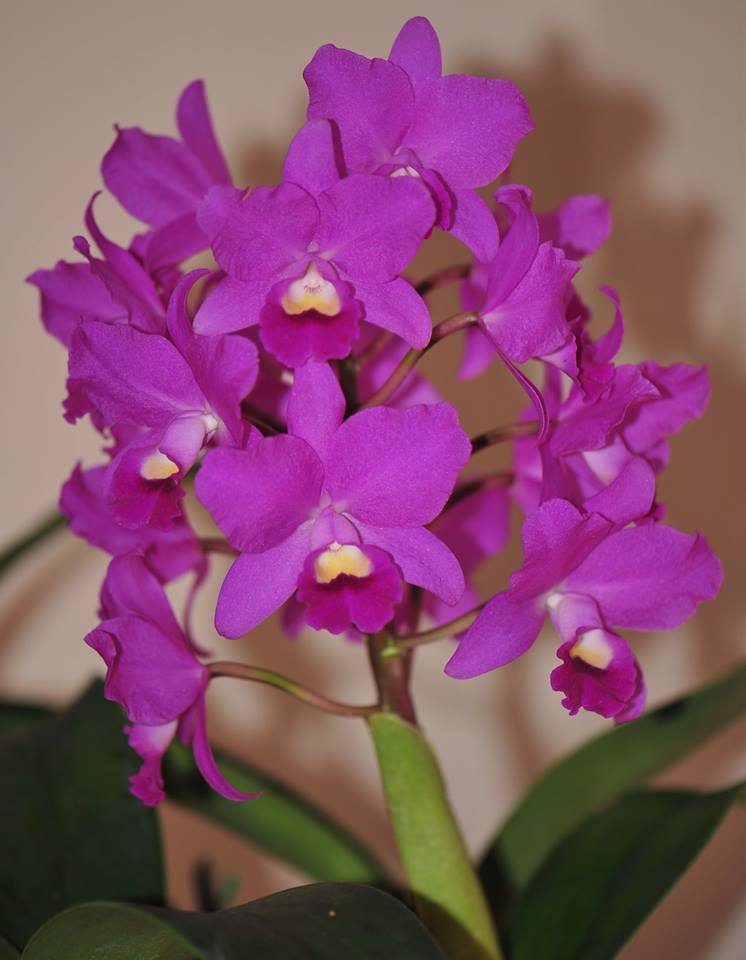 Guarianthe bowringiana Hybrids
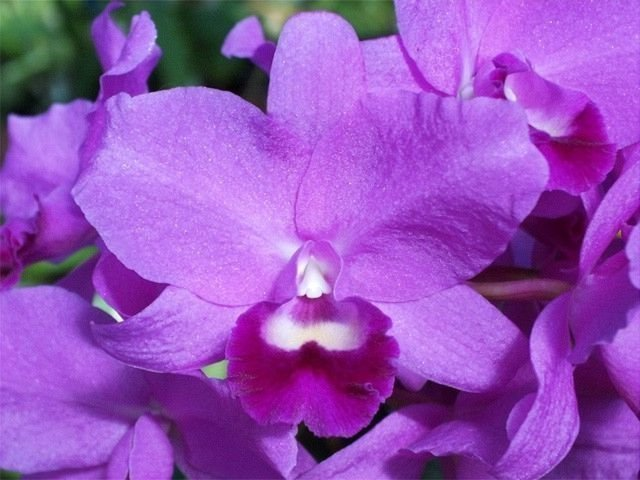 Cattlianthe Portia ‘Westerbert’
Cattlianthe Little Suzie AM
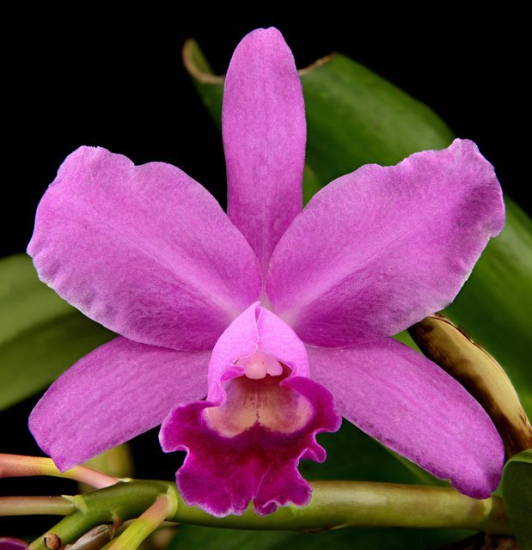 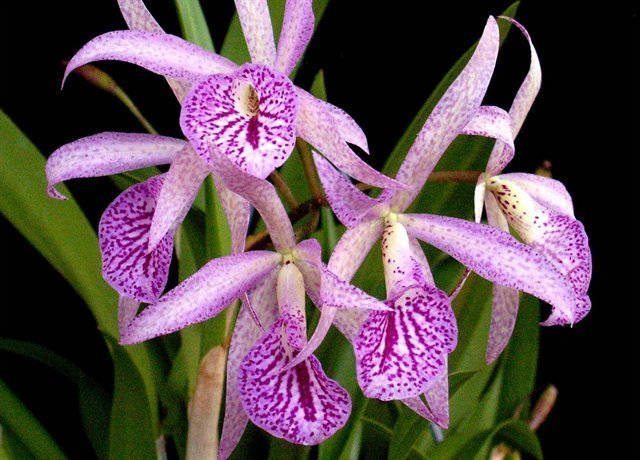 Cattlianthe Porcia ‘Canizaro’ FCC
Brassanthe Maikai ‘Louise’ AM
Guarianthe skinneri Hybrids
An easy, rewarding species
 to grow
Not a great parent for 
hybridizing
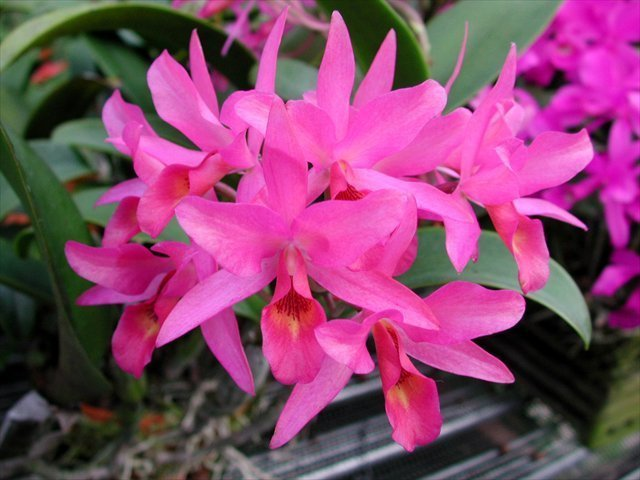 103 F-1
207 Progeny
Guarianthe  Guatemalensis 
Gur. skinneri x Gur. aurantiaca
Guarianthe Guatemalensis Colors
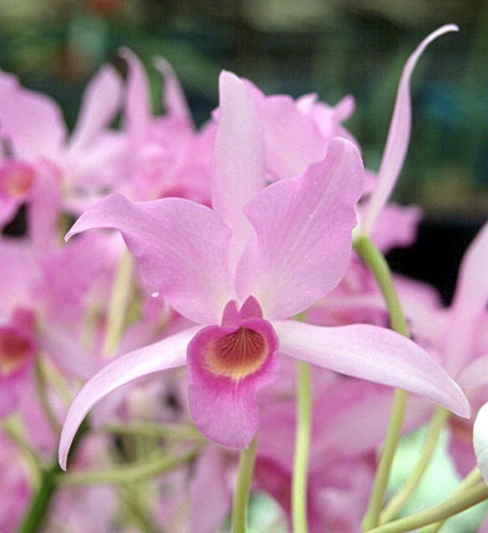 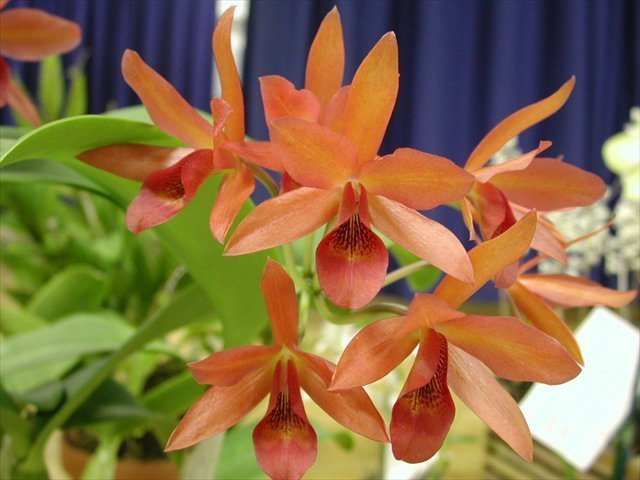 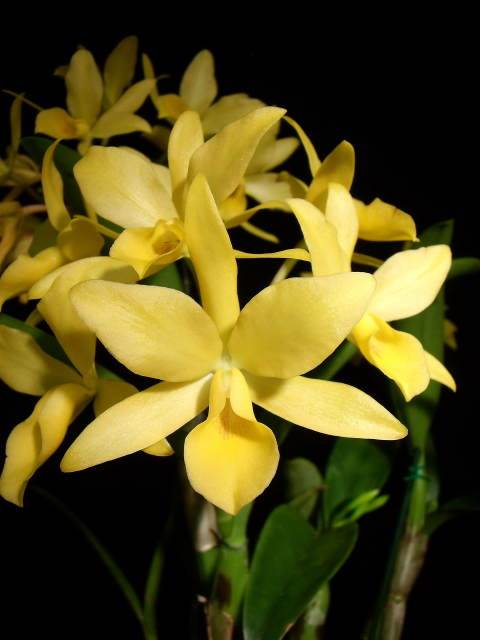 ‘Elenor’s’
‘Sol de Borinquen’ AM
‘D’Bush’
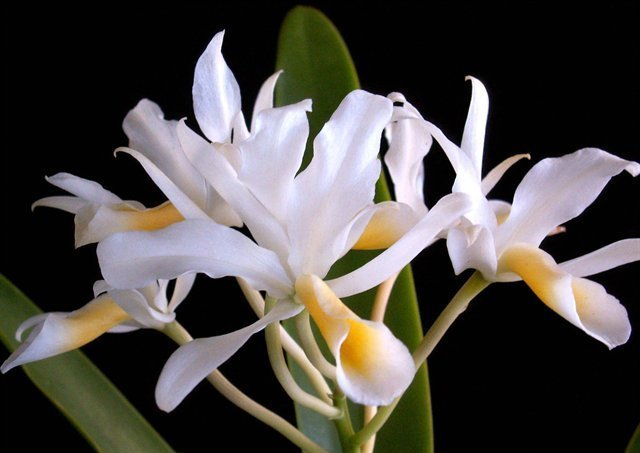 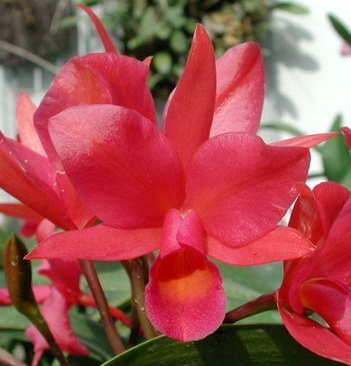 ‘Tampixque’ AM
Albescens
Guarianthe skinneri  3rd Gen. Hybrids
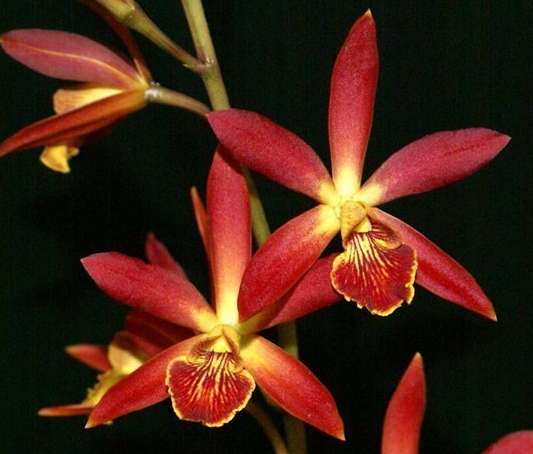 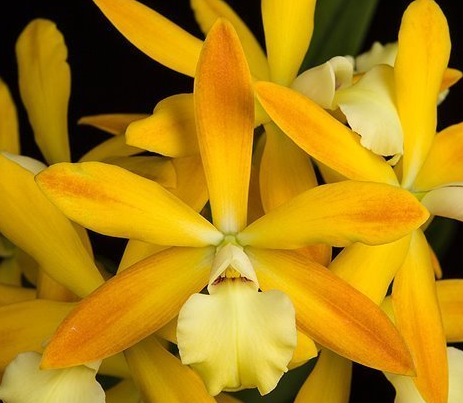 Enanthlea Pixie Charm
Enanthlea Banana Split
Cattlianthe Pixie x Encyclia cordigera
Cattlianthe Pixie x Encyclia alata
Guarianthe aurantiaca Hybrids
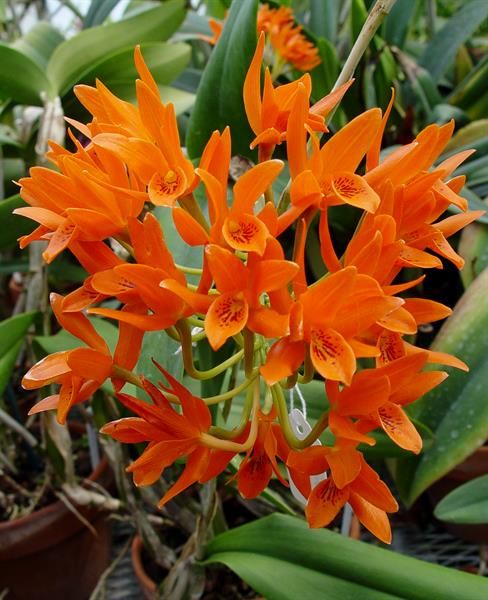 Great color, persists 
for generations
Long lasting flowers
290 F-1
4,902 Progeny
Guarianthe aurantiaca F-1 Hybrids
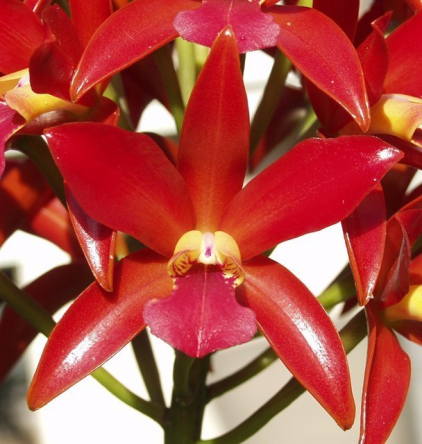 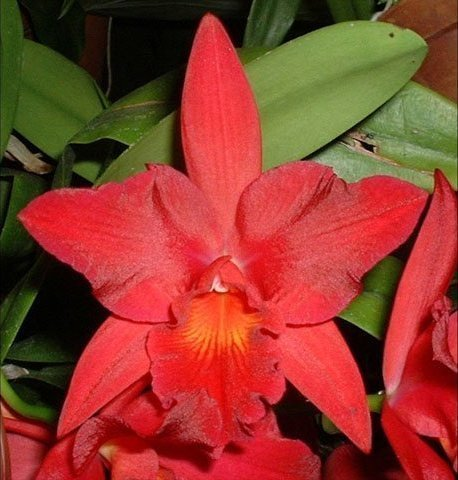 Ctt. Chocolate Drop
‘Sunset Valley Orchids’ AM
Ctt. Jewell Box
‘Scheherazade’ AM
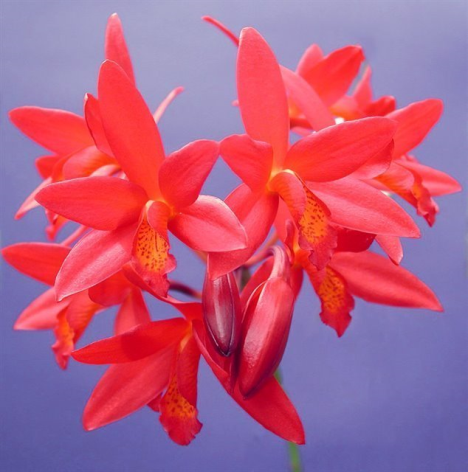 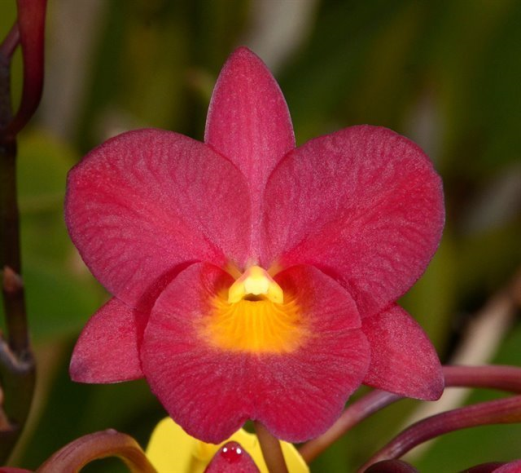 Cattlianthe Rojo
 ‘Barbara’ HCC/AOS
Grt. Why Not
‘Red Gold’
Other Guarianthe aurantiaca Hybrids
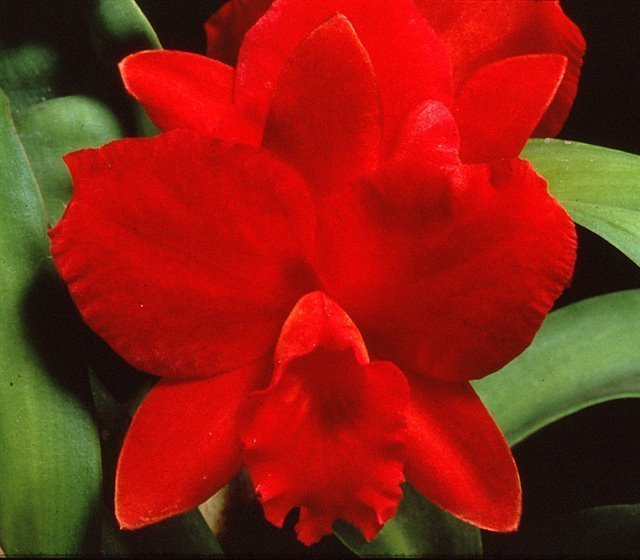 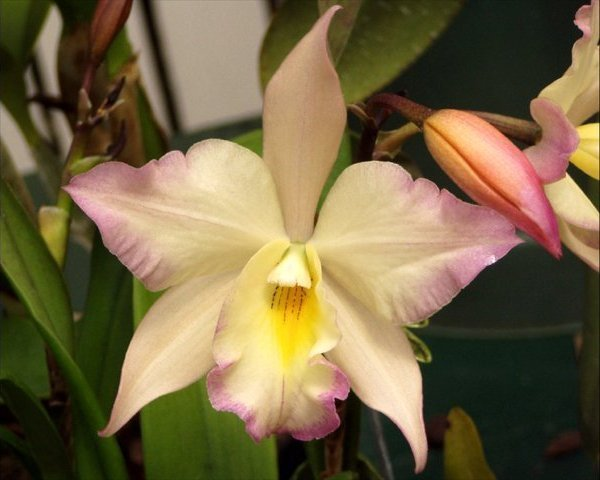 Cattlianthe Hazel Boyd 
‘Cathy’  HCC/AOS   2nd Gen
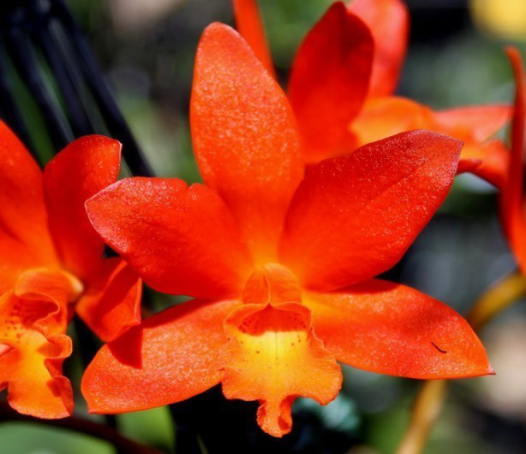 Jackfowlieara Appleblossom
 AM/AOS   3rd Gen
Cattlianthe Trick or Treat
 AM/AOS   2nd Gen
Guarianthe hennisiana Hybrids
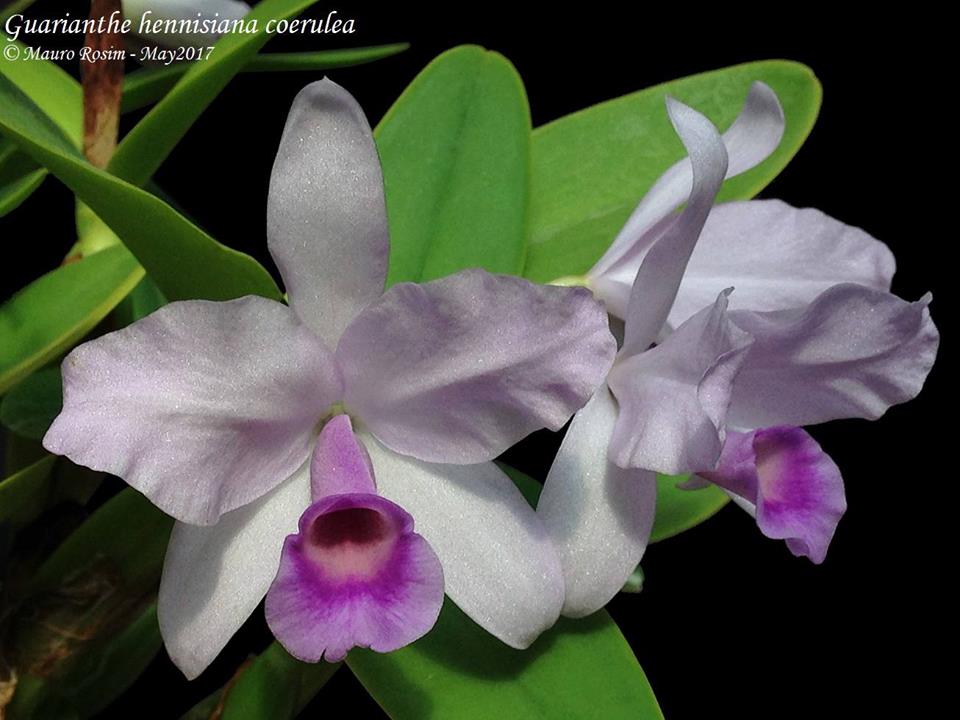 Only 2 registered
Brassanthe Sophia
B. nodosa x Gur. hennisiana
Laelianthe Eugenia Locioni
Gur. patinii x L. anceps
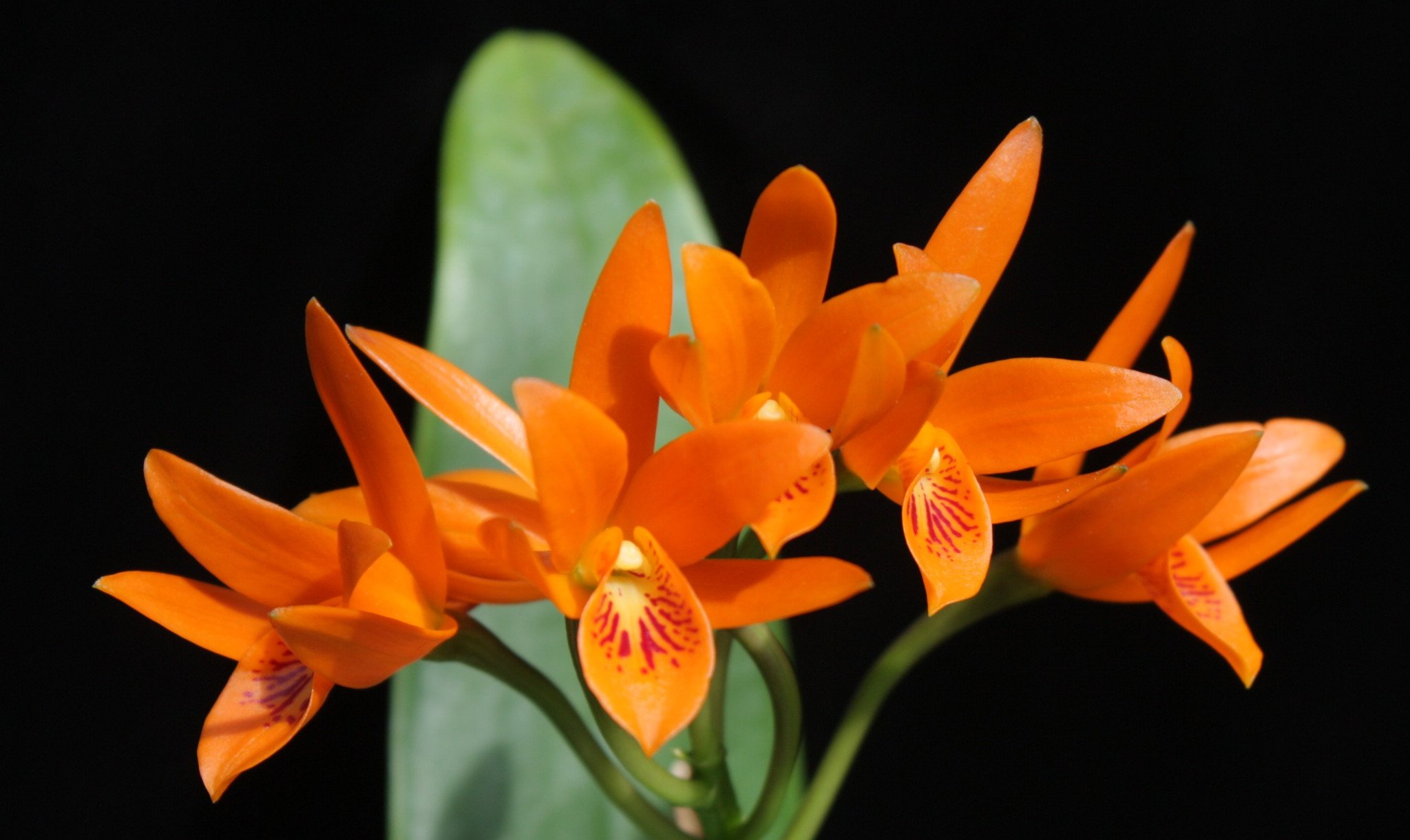 The End
Chase MW. 2006. Tribe Epidendreae. In: Pridgeon AM, Cribb PJ, 
Chase MW, Rasmussen F, eds. Genera Orchidacearum, Vol. 4. Oxford: Oxford 
University Press, 443-449.

Dusidieker, MD, Nile. “The Genus Guarianthe”, Orchids, American Orchid 
Society, March 2015: 164 -176

OrchidWiz.Database X4.3

Withner, C.L. 1999. Cattleya x guatemalensis. Its history, close relatives, and 
problems relating to its identity. Orch. Dig. 63: 53-61.

Withner, Carl L., The Cattleyas and Their Relatives, Volume 1, The Cattleyas, 
Timber Press, 1988

van den Berg, C., W.E. Higgins, R. L. Dressler, W.M. Whitten, M.A. Soto Arenas, 
A. Culham, & M.W. Chase. 2000. A phylogenetic analysis of Laeliinae
(Orchidaceae) based on sequence data from internal transcribed spacers (ITS) 
of nuclear ribosomal DNA. Lindleyana 15: 96-114.